ERP 시스템 사용자 매뉴얼
문서 개정 이력
ERP 시스템 사용자 매뉴얼
프로세스 설명
선행 단계
SAP에서 주문/출하/Billing 까지 이루어 진 이후  해당 
    문건을 삭제하거나, I/F 자체를 취소하고자 할 경우 사용

이런 원인이 발생하는 이유는 :  
     1) 고객유료 회원의 매출처리를 무상으로 처리한 경우
     2) Mall Data의  Header 와 Item 금액이 다를 때..

등등의 예외적인 Case에 적용됨
매출취소의 경우 해당 주문 내역이 SAP에서 Billing 까지 
    모두 처리되었을 때를 의미함
후행 단계
+1
이것만은 꼭 !
트랜잭션
실제 정상적인 DATA가 Mall로 부터 넘어 올 경우에는 
    문제가 없으나,  Mall의 원시  Data의 오류가 발생했을 경우에
     처리하는 조치 사항임
ERP 시스템 사용자 매뉴얼
화면 예시
항목/필드 설명
매출처리 취소 기능을 선택함


해당일자를 입력 한 다음  “실행“
    Button을 입력
Mall  판매처리 실적 조회
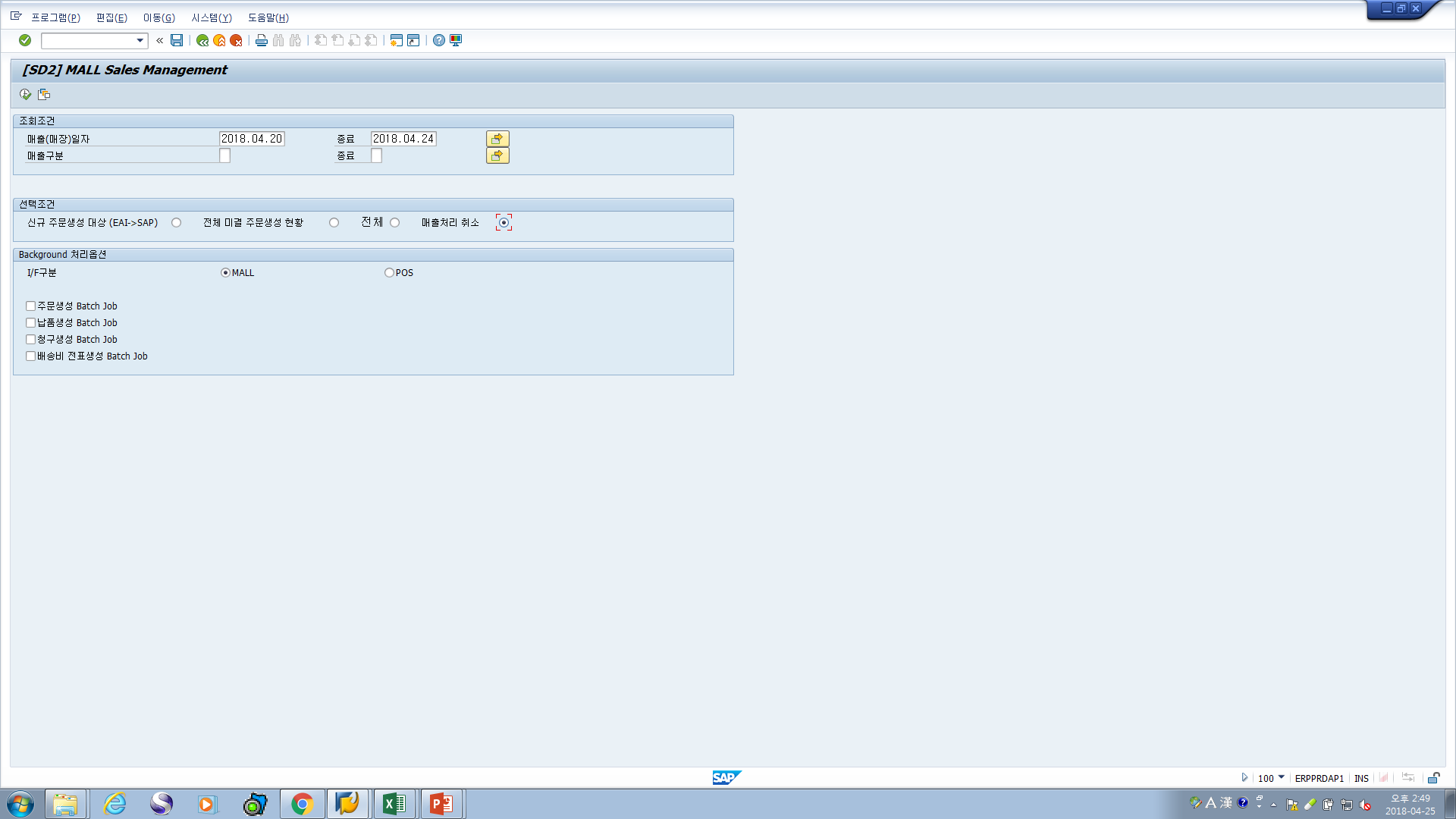 2
1
매출처리 기능을 선택했을 경우에는 Billing ( 대금청구 ) 까지 완료된 내역만 
    Display 됨
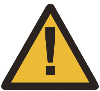 ERP 시스템 사용자 매뉴얼
항목/필드 설명
취소하고자 하는 항목을 선택함

배송운반비전표 삭제 
    배송비가 포함된 반품비용을 
      삭제하고자 할 때 사용 
 
3. 매출처리 취소


4. 라인 삭제
라인삭제를 실행할 경우 I/F 흔적
   까지 모두 지워짐.

※ 해당일자를 기준으로 I/F 수신을
    실행할 경우  재 처리를 할 수 있음
Mall 판매 처리 내역 중  취소 관련 항목을 선택
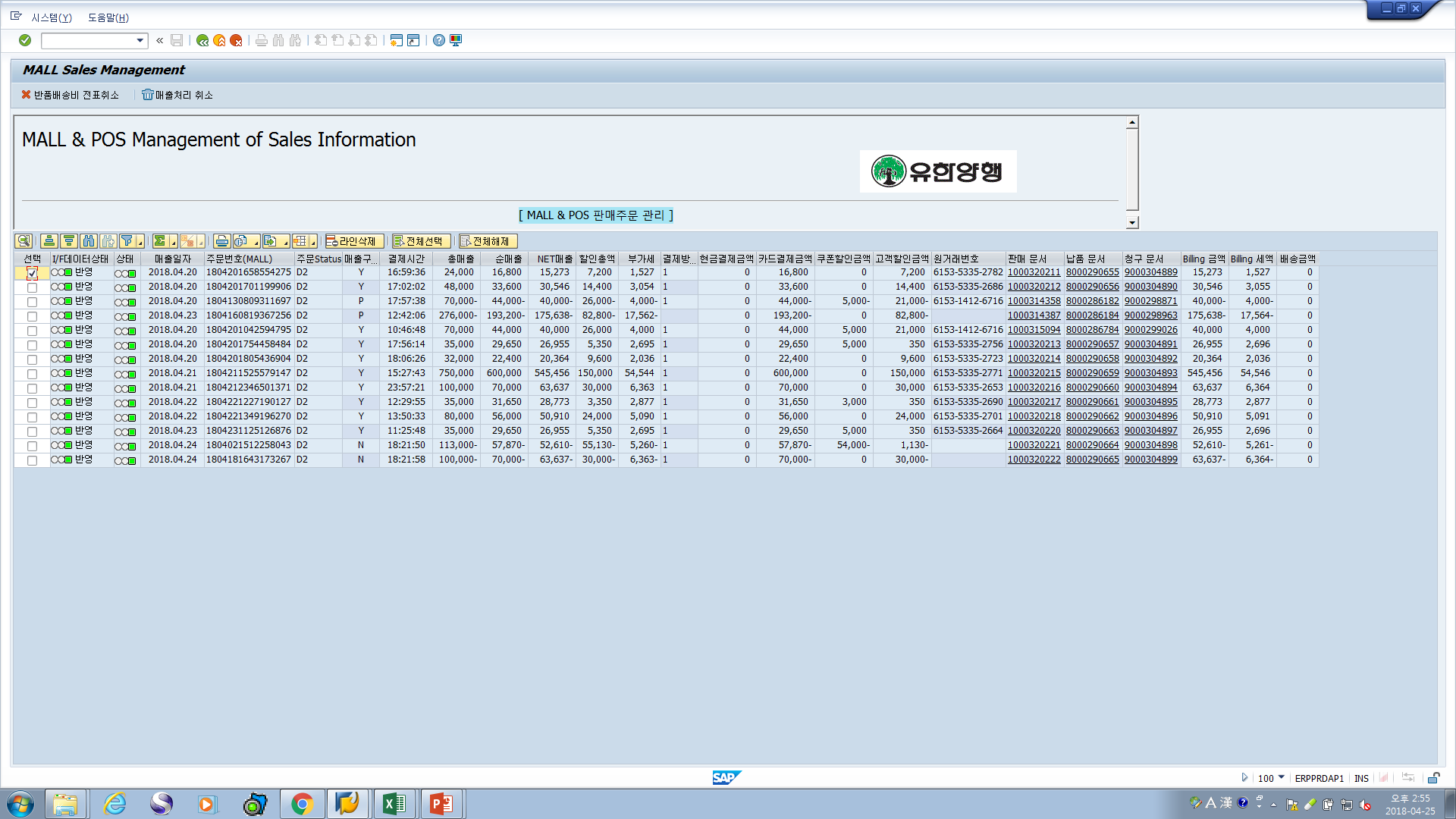 2
3
4
1
SAP 내부에서 처리할 것인 지,   I/F 내역 즉 Mall Data가 잘못 된 것인지를 판단하여
   “라인삭제” 를 사용할 지 여부를 결정함
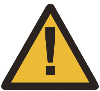 End of material